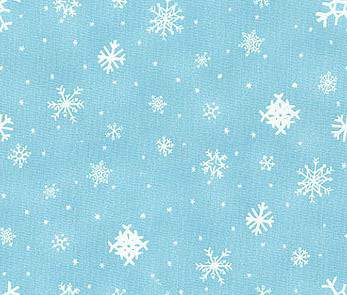 Конт
роль
ная
ра
бо
та
Контрольная работа
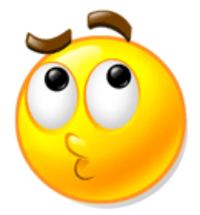 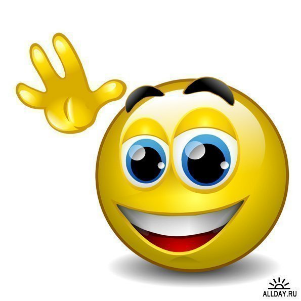 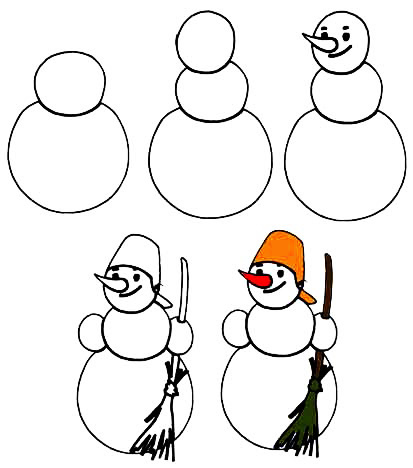 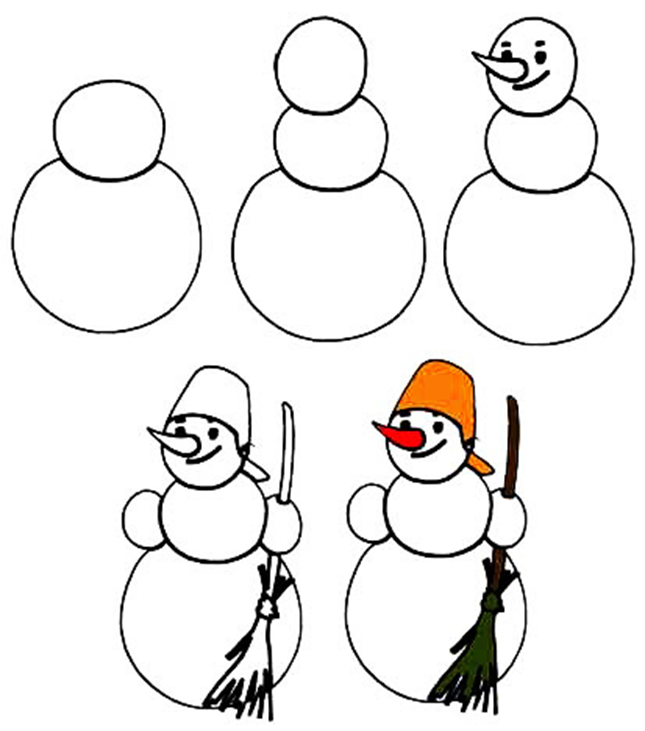 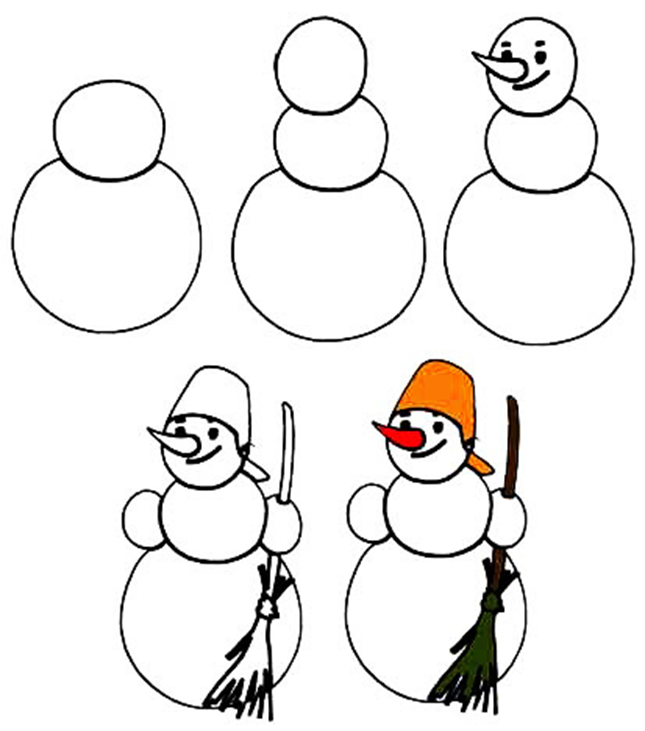 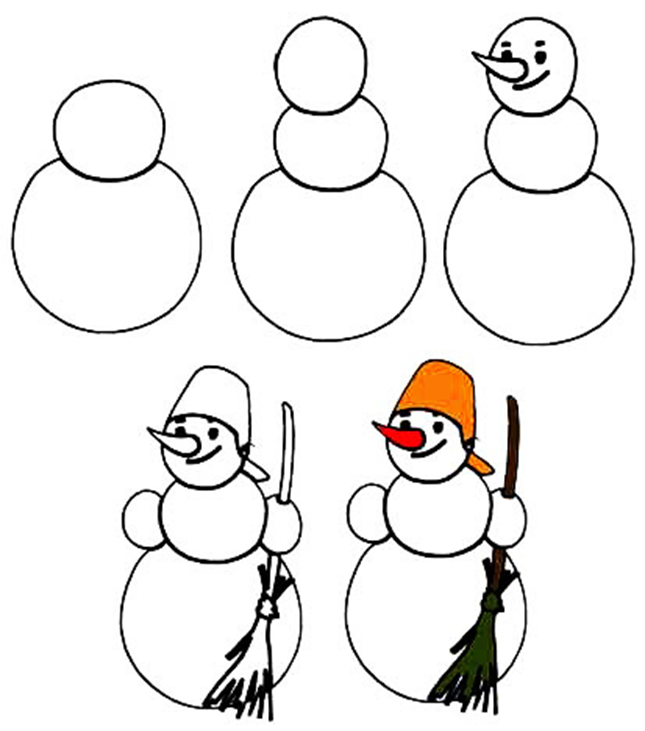 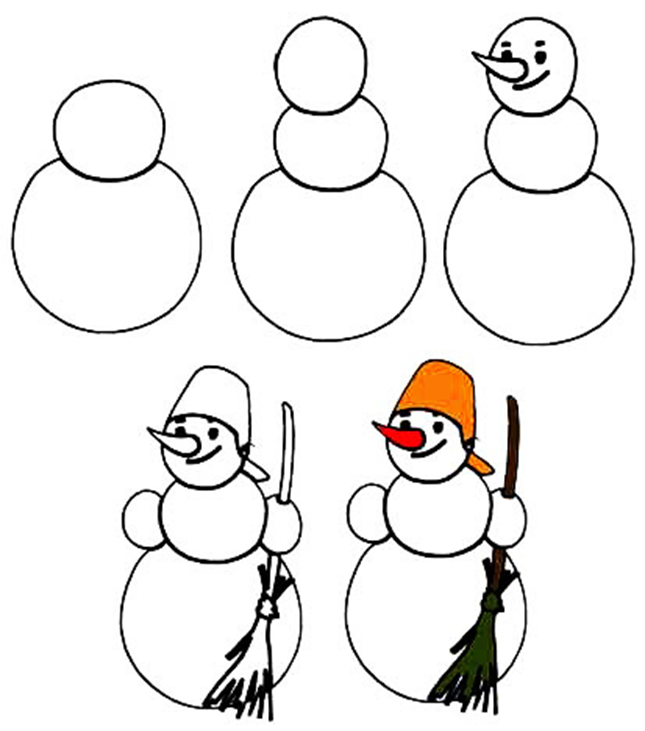 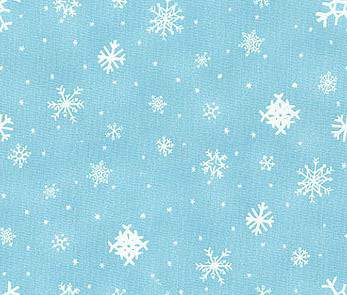 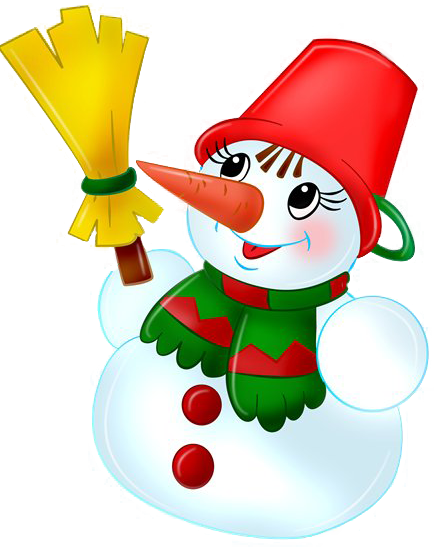 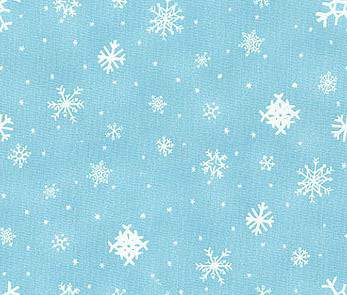 АУТОТРЕНИНГ:
думаем хорошо,
не торопимся,
читаем задания внимательно!
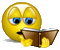 Поставь вопросы: Кто? Или Что?
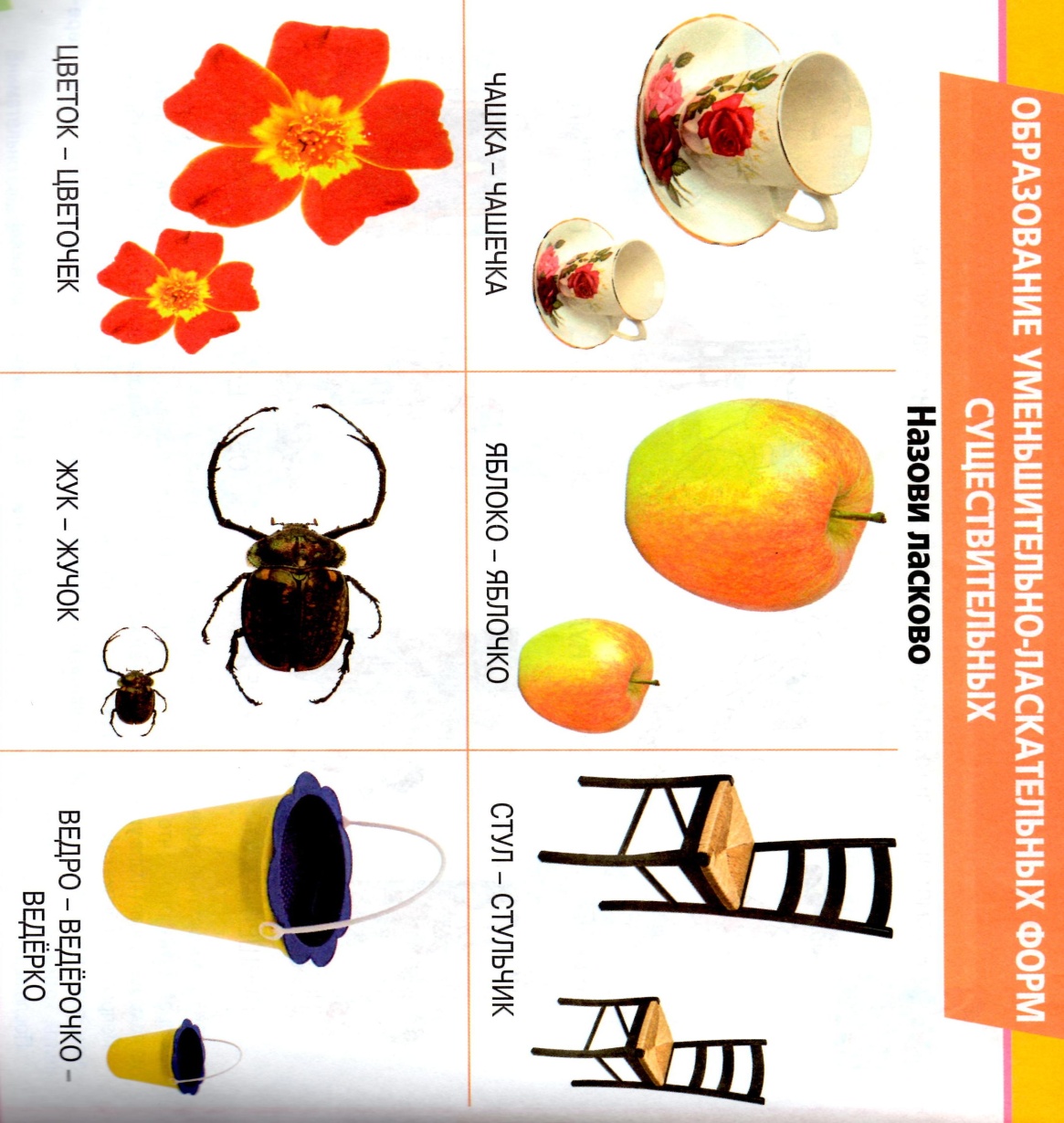 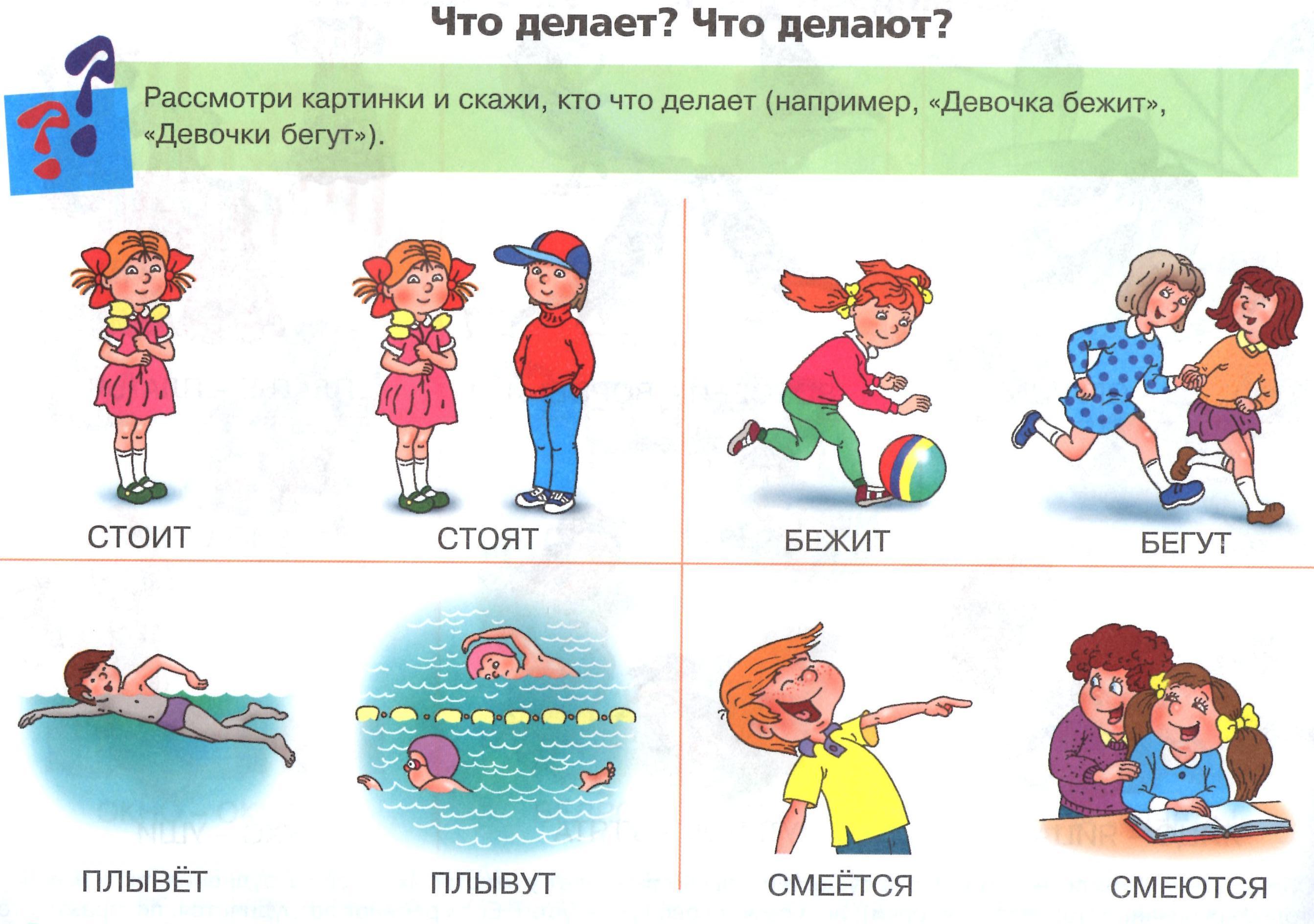 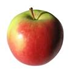 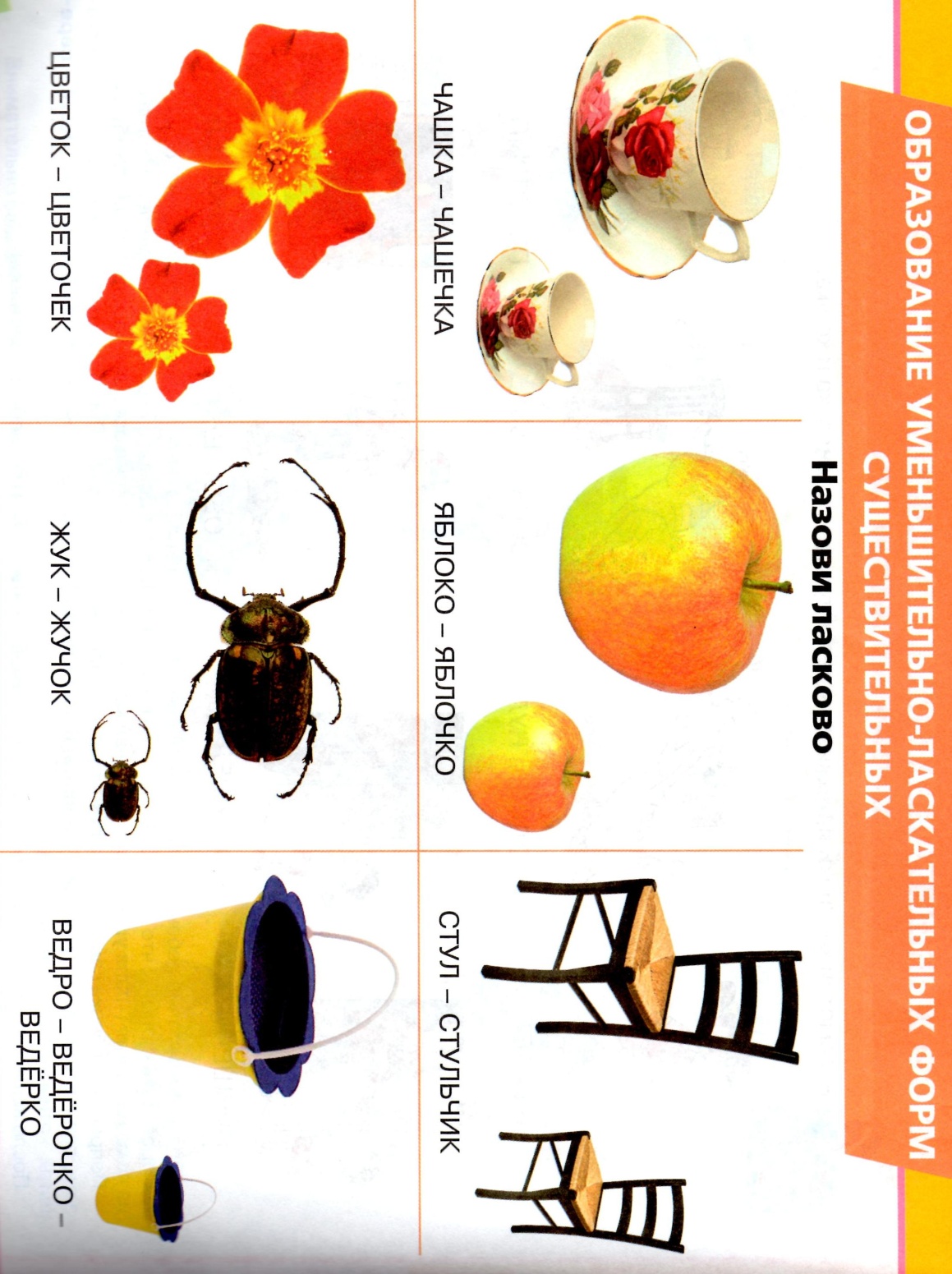 Поставь вопросы: 
Какой (-ая,-ое, -ие)?
Гриб (как…?) красный,   кошка (как..?) усатая,  дерево (как…?) ветвистое, дети (как..?) вежливые .
ФизминуткаРаз – подняться, подтянуться,Два – согнуться, разогнуться,Три – в ладоши три хлопка,Головою три кивка,Ручками похлопали,Ножками потопали.
Спасибо, ребята,  за урок!
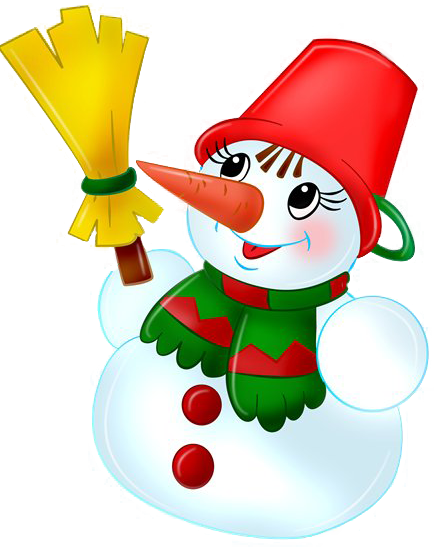